Jan Willem Zwang

Kolonisten van Catan: kooplieden en barbaren
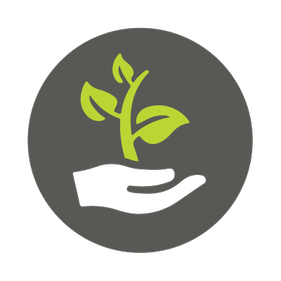 Kolonisten van Catan:kooplieden en barbaren
Lage Vuursche, 30 juni 2022
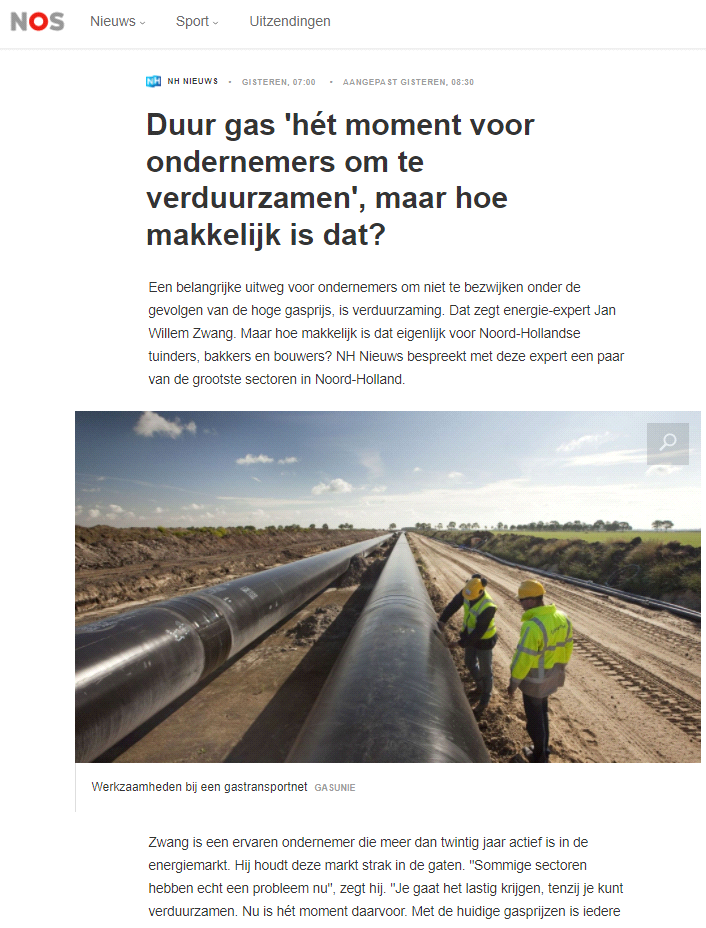 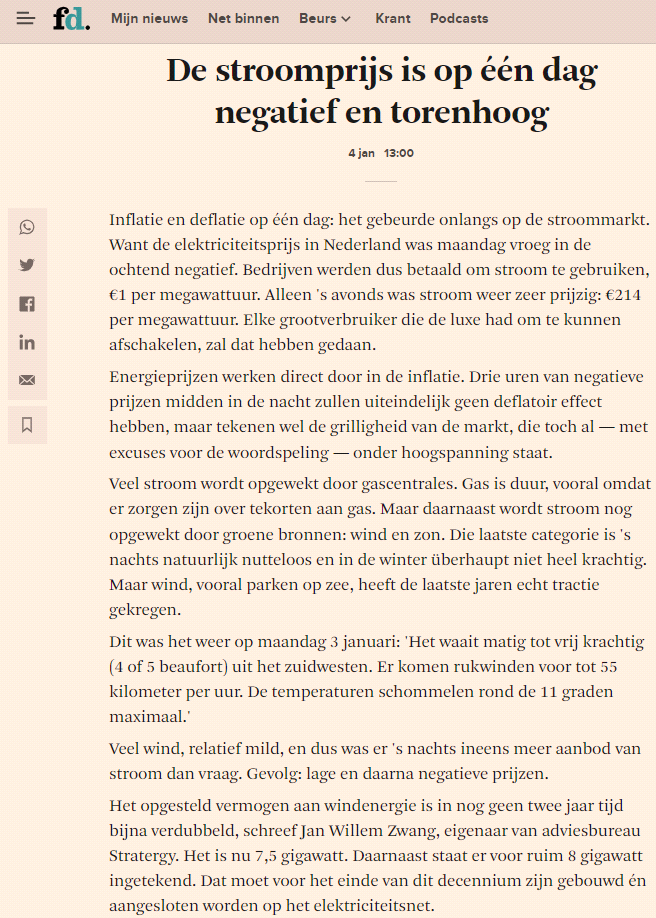 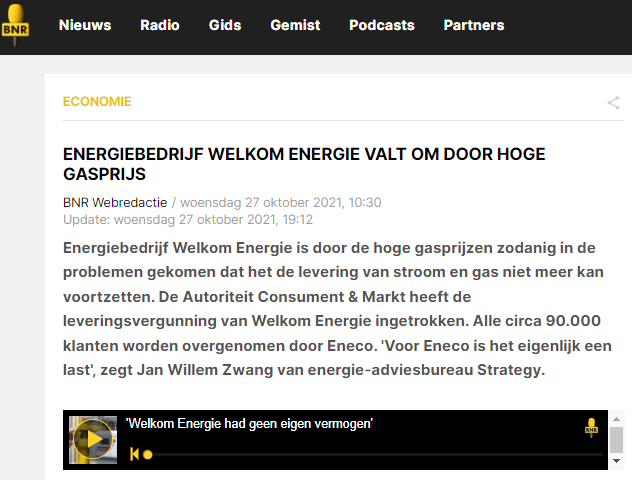 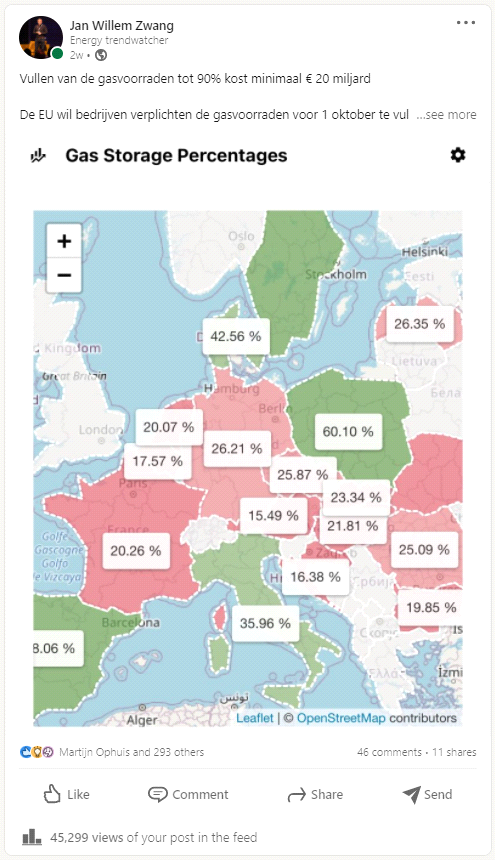 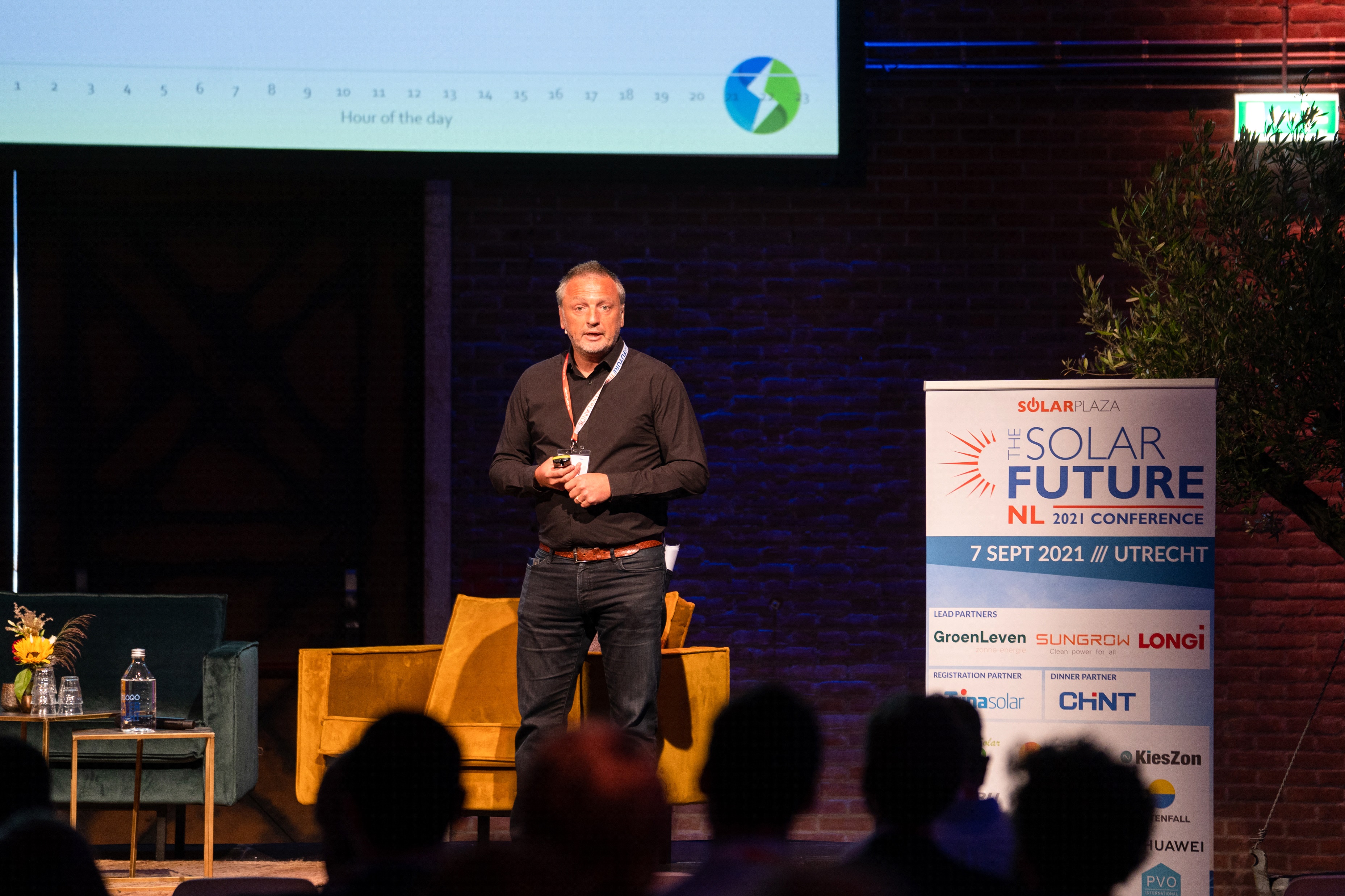 Even voorstellen
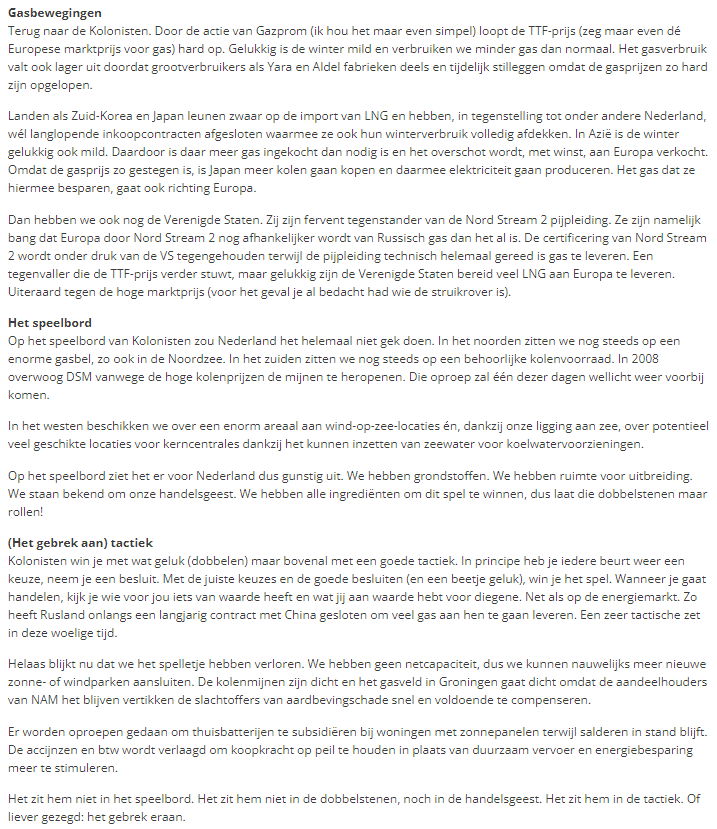 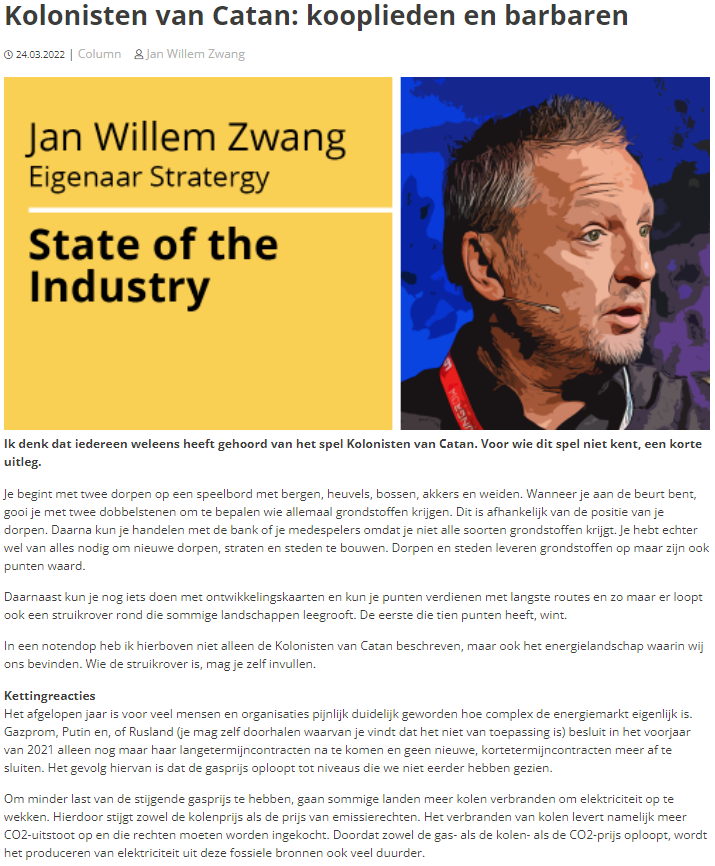 https://www.solar365.nl/nieuws/kolonisten-van-catan-kooplieden-en-barbaren-64A8B5B5.html
De energiemarkt
Kolonisten van Catan
Kooplieden en Barbaren
Grootste afwijking ± 37 TWh. Nederland verbruikt op jaarbasis ± 40 TWh.
Afwijking ultimo 2021 30 TWh.
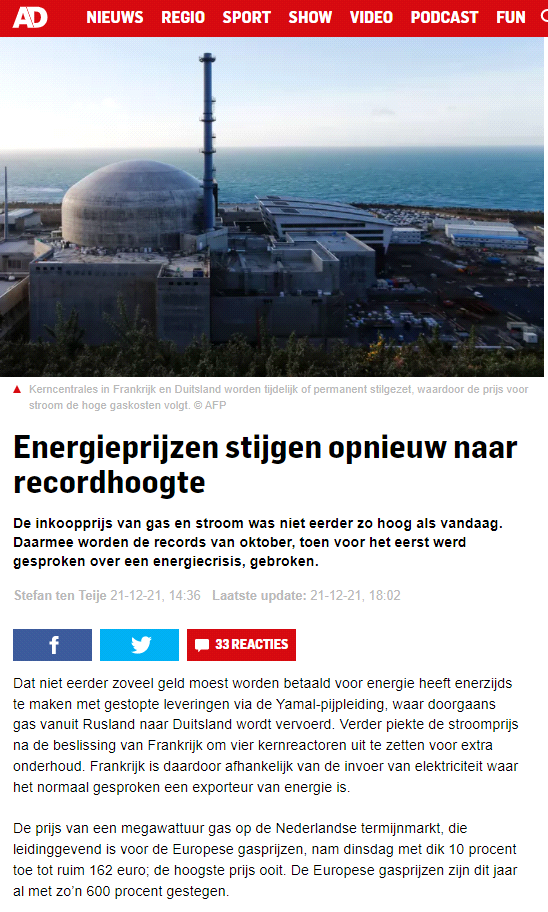 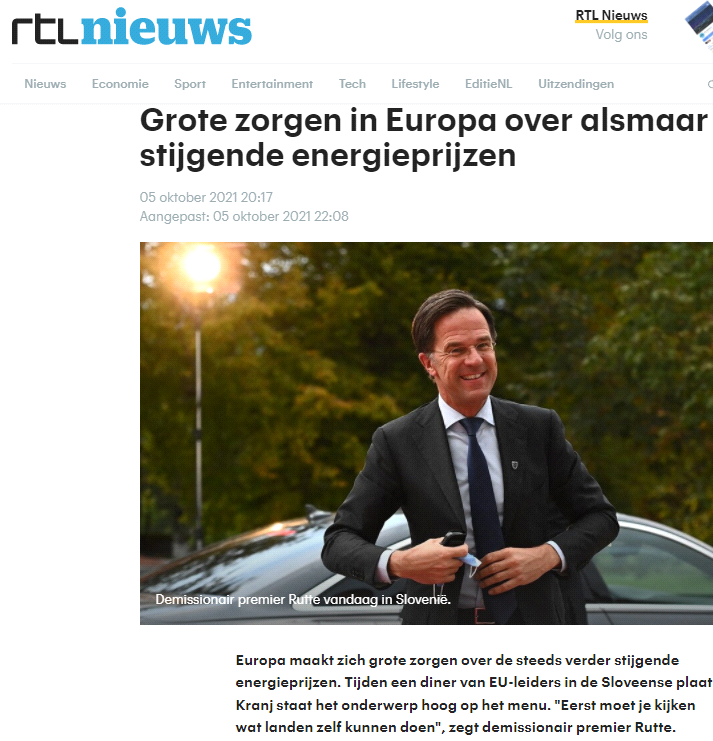 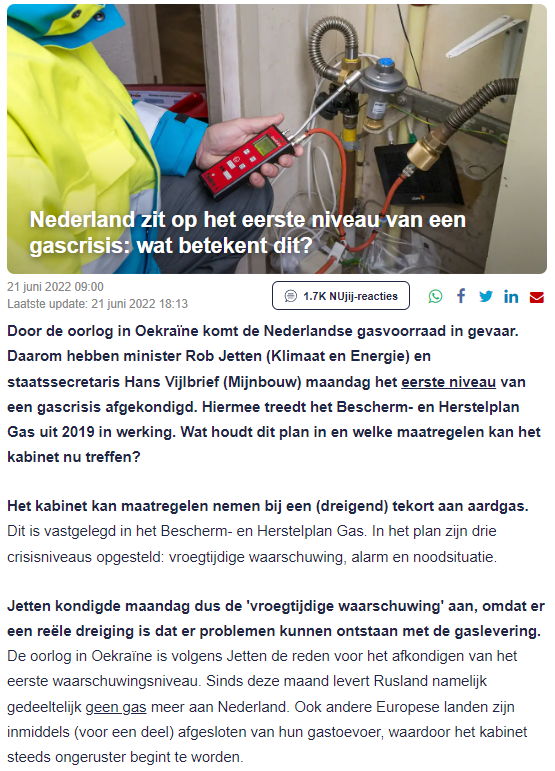 21 december 2021
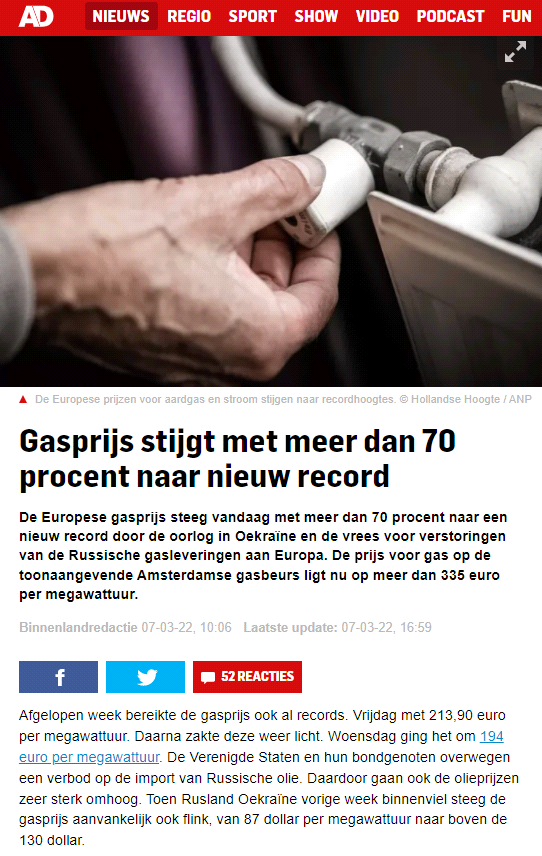 5 oktober 2021
7 maart 2022
21 juni 2022
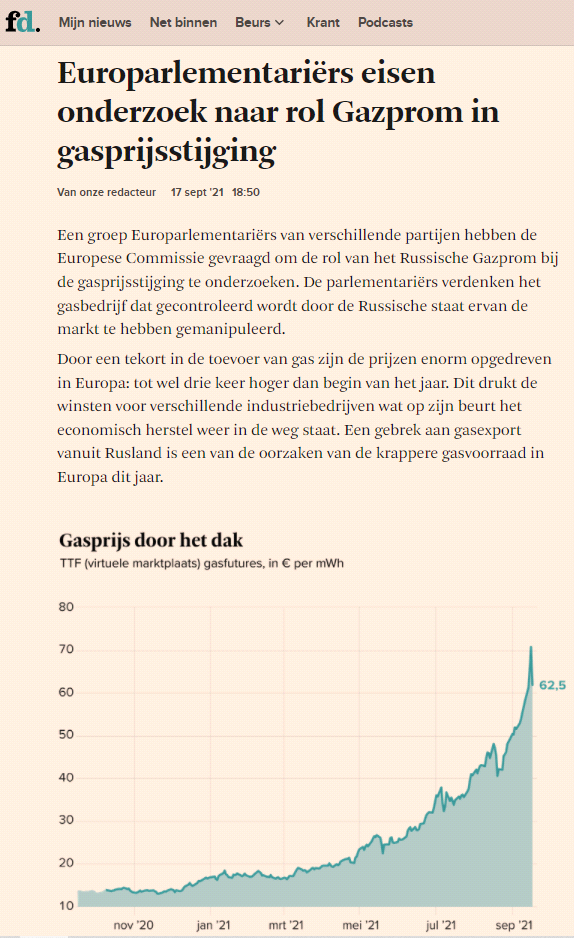 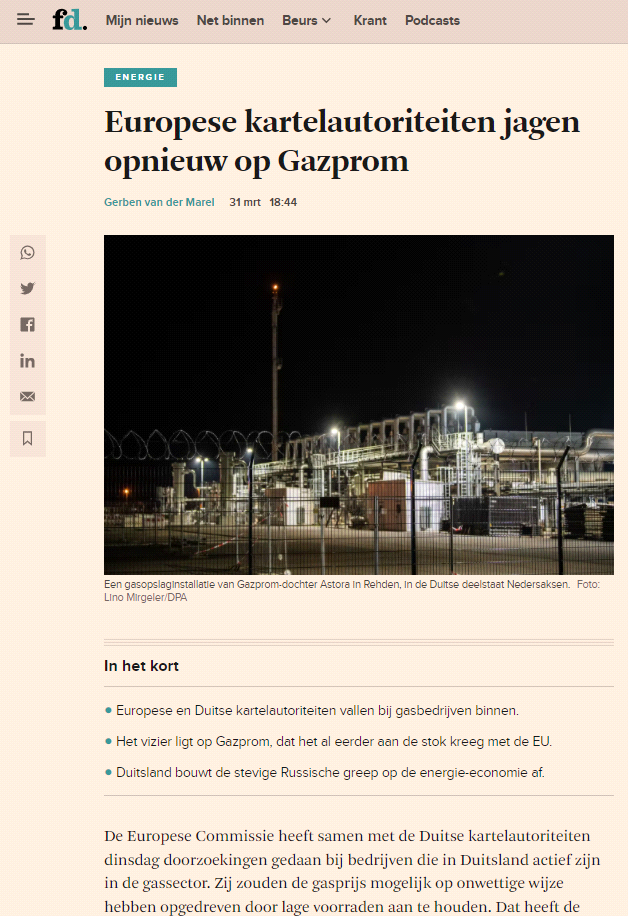 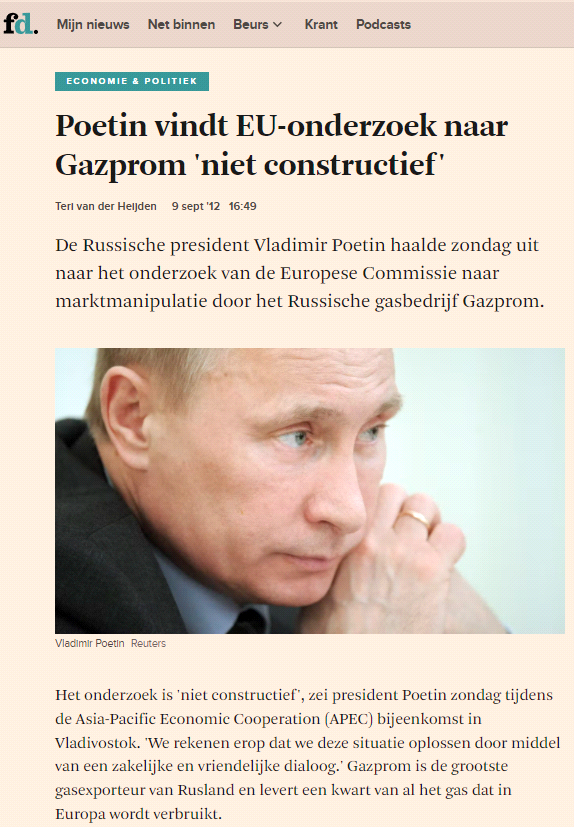 9 september 2012
17 september 2021
31 maart 2022
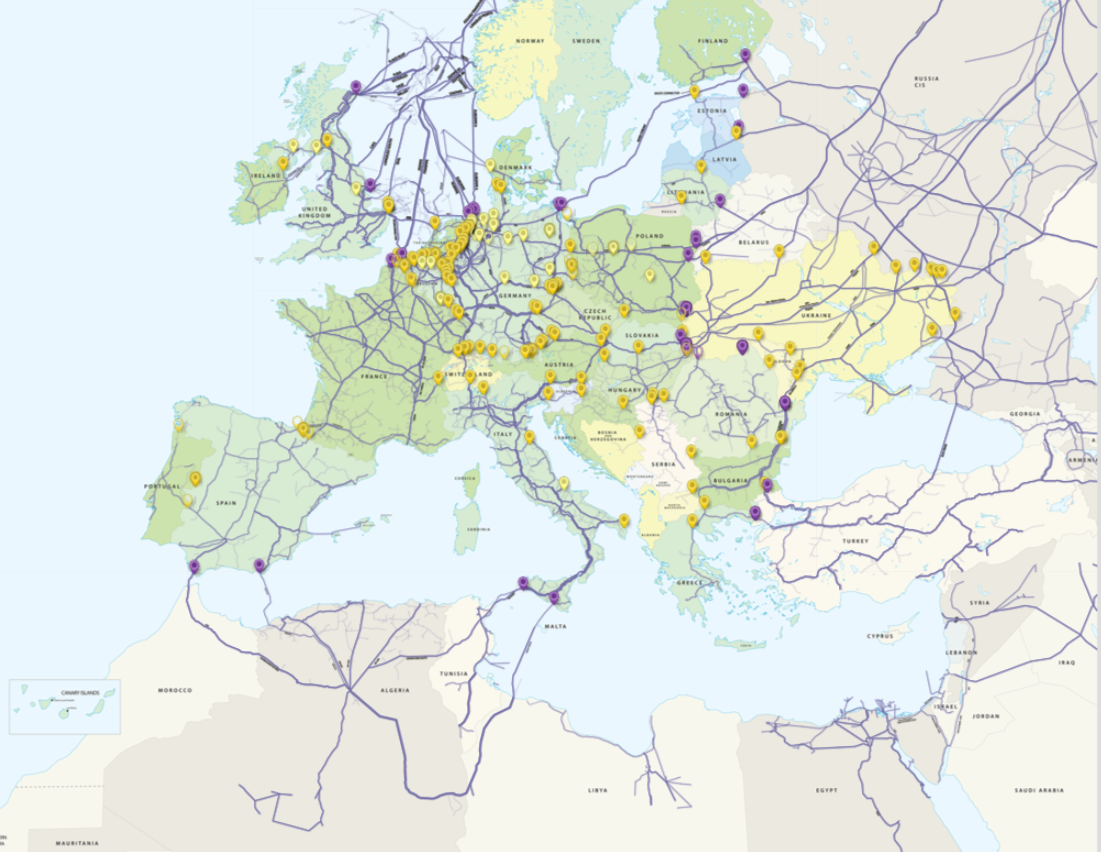 Gas dat via pijpleidingen naar de Europese landen komt, komt voornamelijk uit
Rusland;
Noorwegen; en
Algerije

Nederland levert zelf ook nog steeds wat gas aan Duitsland
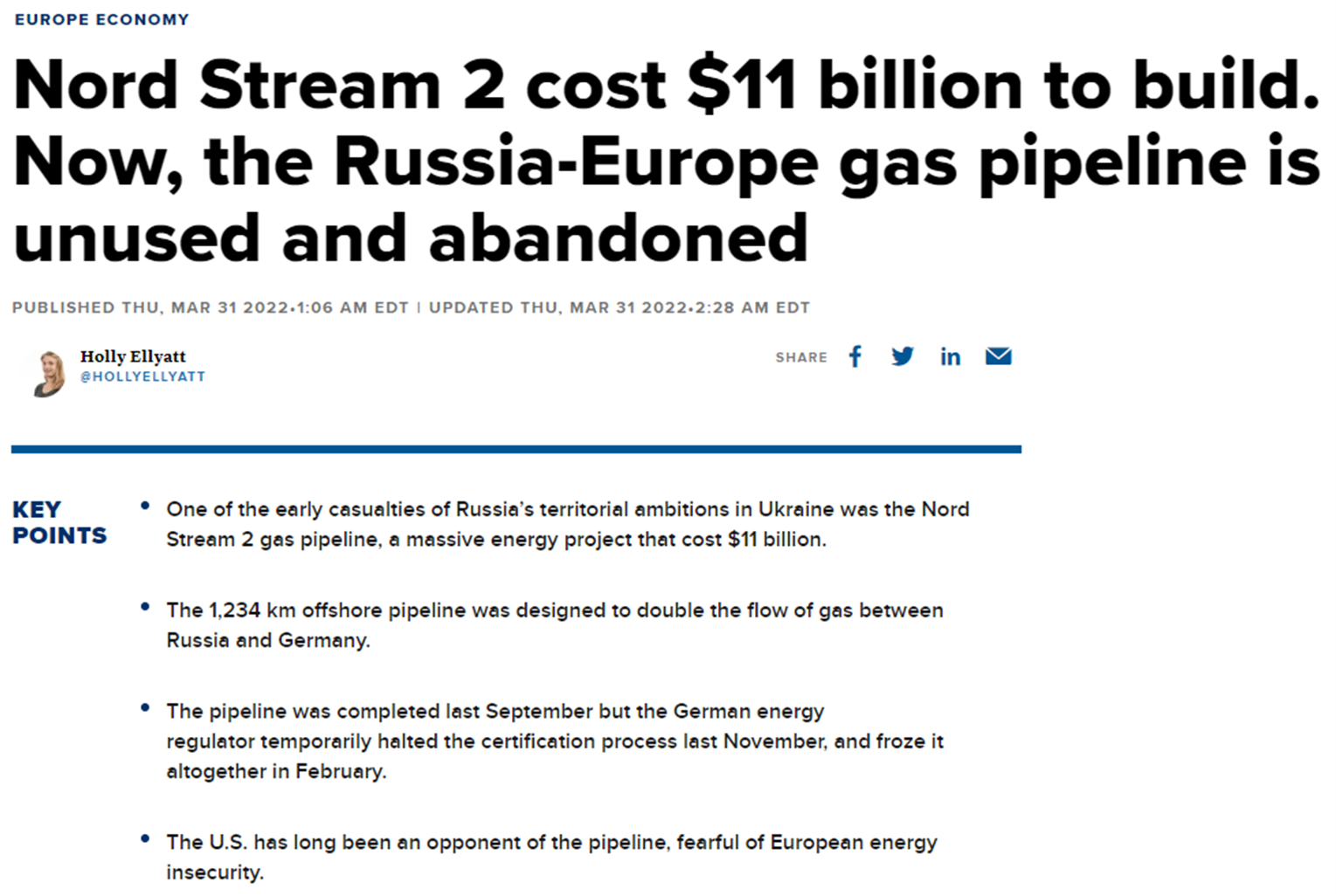 Ontwikkeling gasprijs winter 2022 - 2023
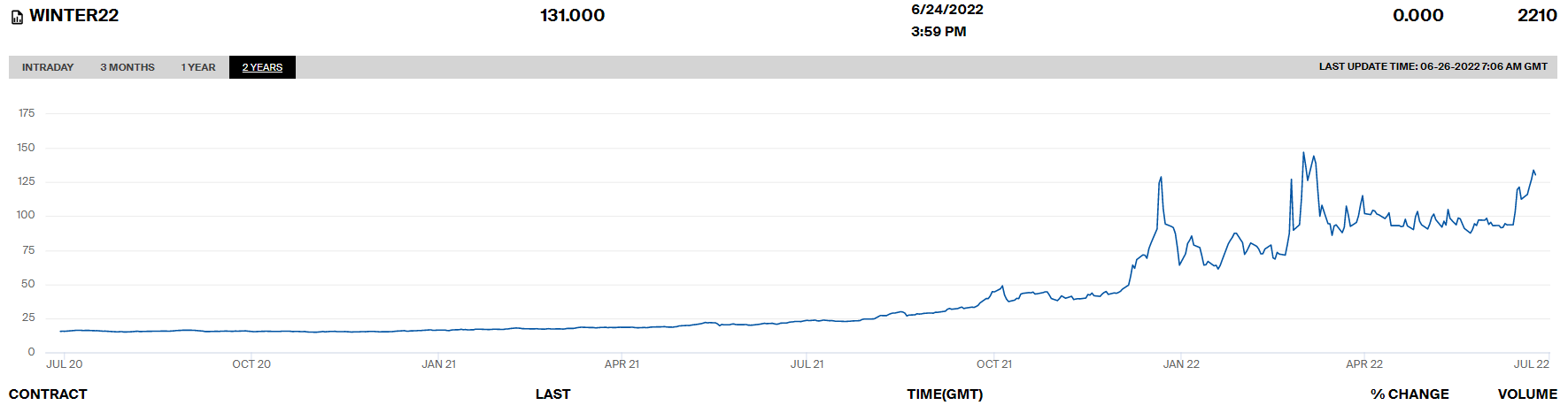 Periode van marktmanipulatie
24 feb
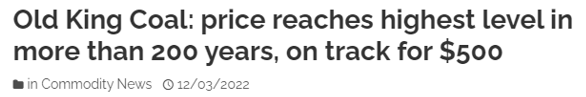 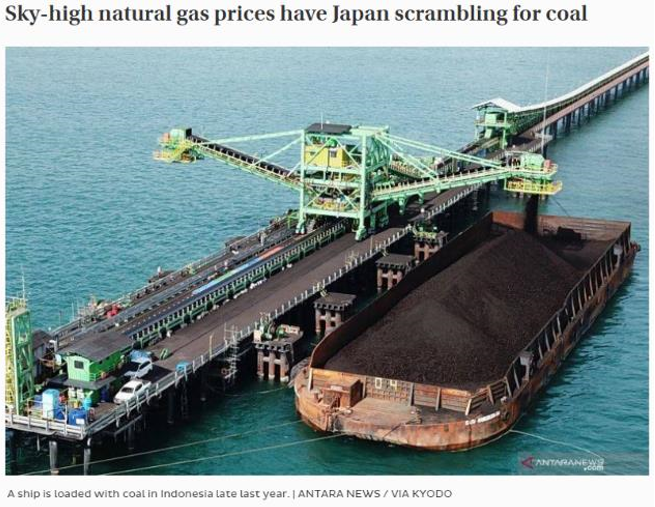 12 maart 2022
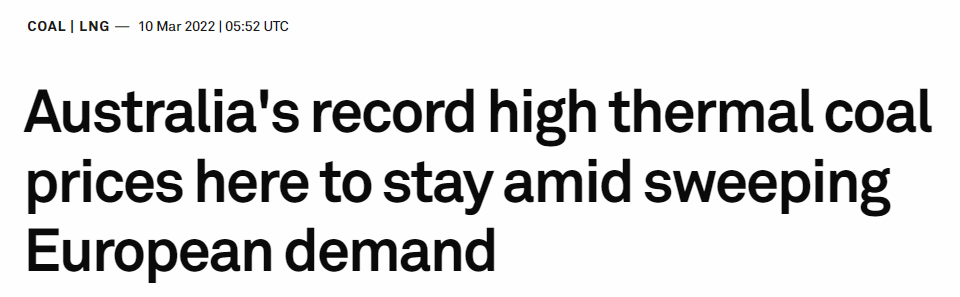 10 maart 2022
28 januari 2022
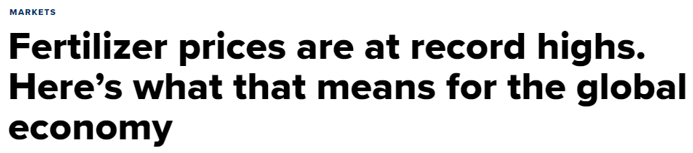 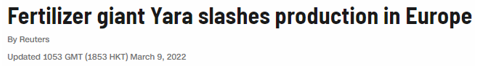 22 maart 2022
9 maart 2022
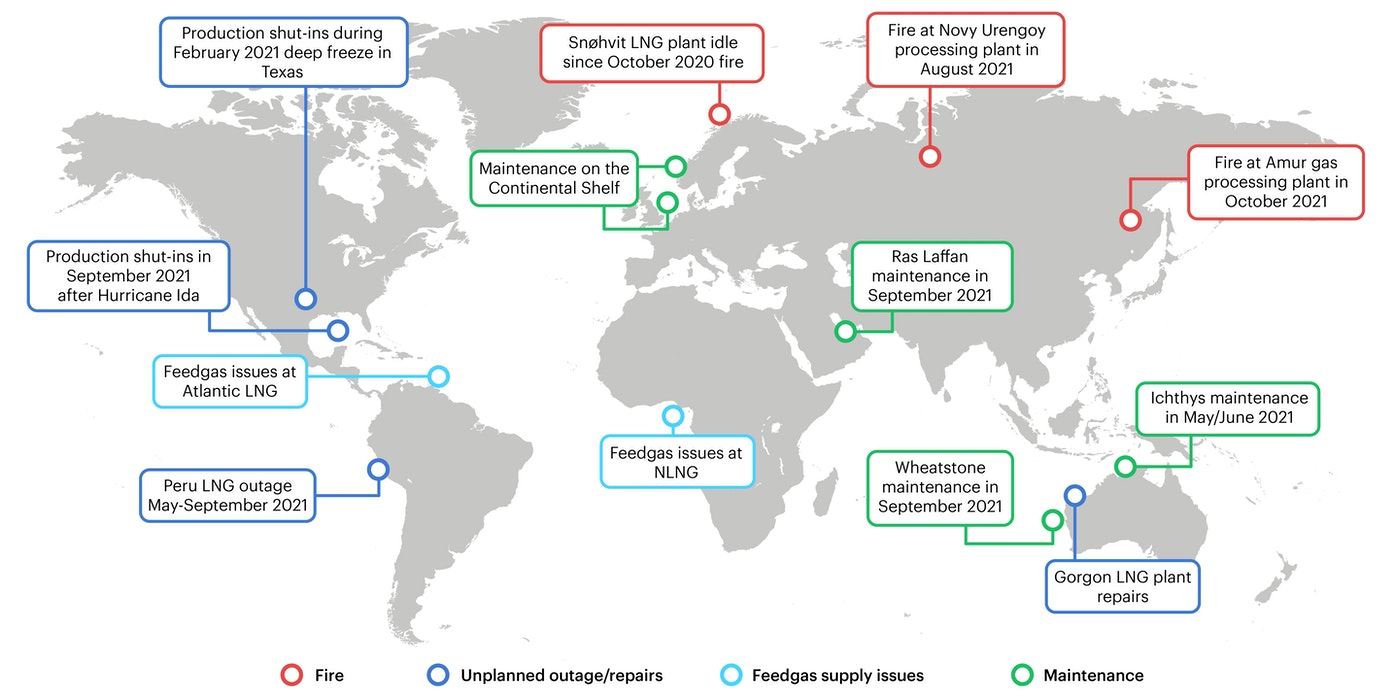 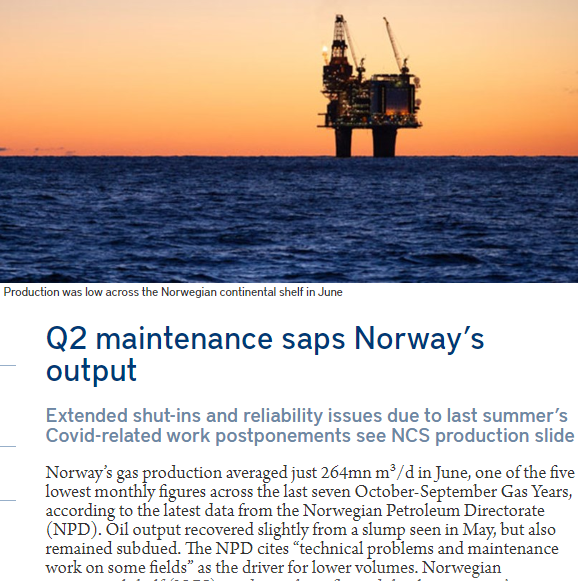 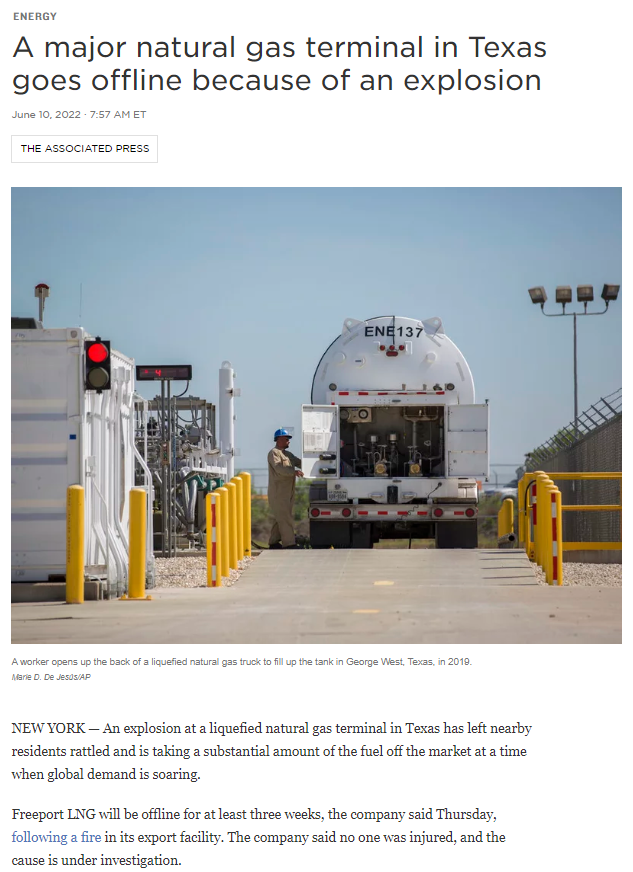 22 juli 2021
10 juli 2022
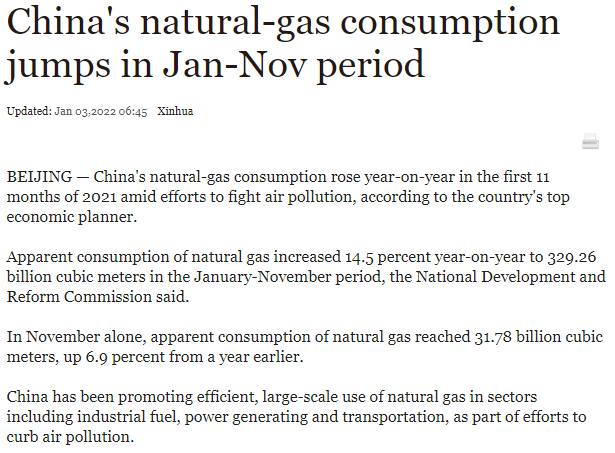 Gasverbruik China

In 2021 heeft China 329,26 miljard m3 gas verbruikt.

14,5% stijging komt overeen met een toename van het gasverbruik van
± 42 miljard m3

De toename van het gasverbruik in China in 2021 is dus hoger dan het totale jaarlijkse gasverbruik van NL.

De verwachting is dat China in 2030 
526 miljard m3 gas 
verbruikt en in 2035 
650 miljard m3 gas.
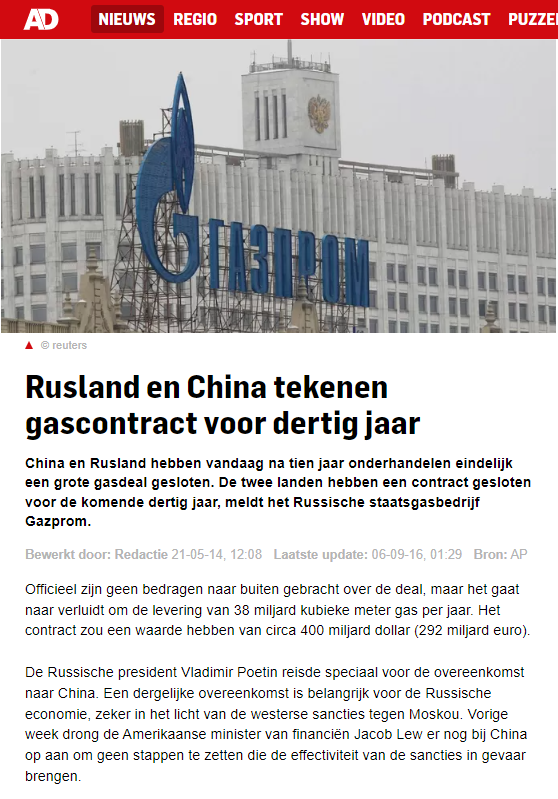 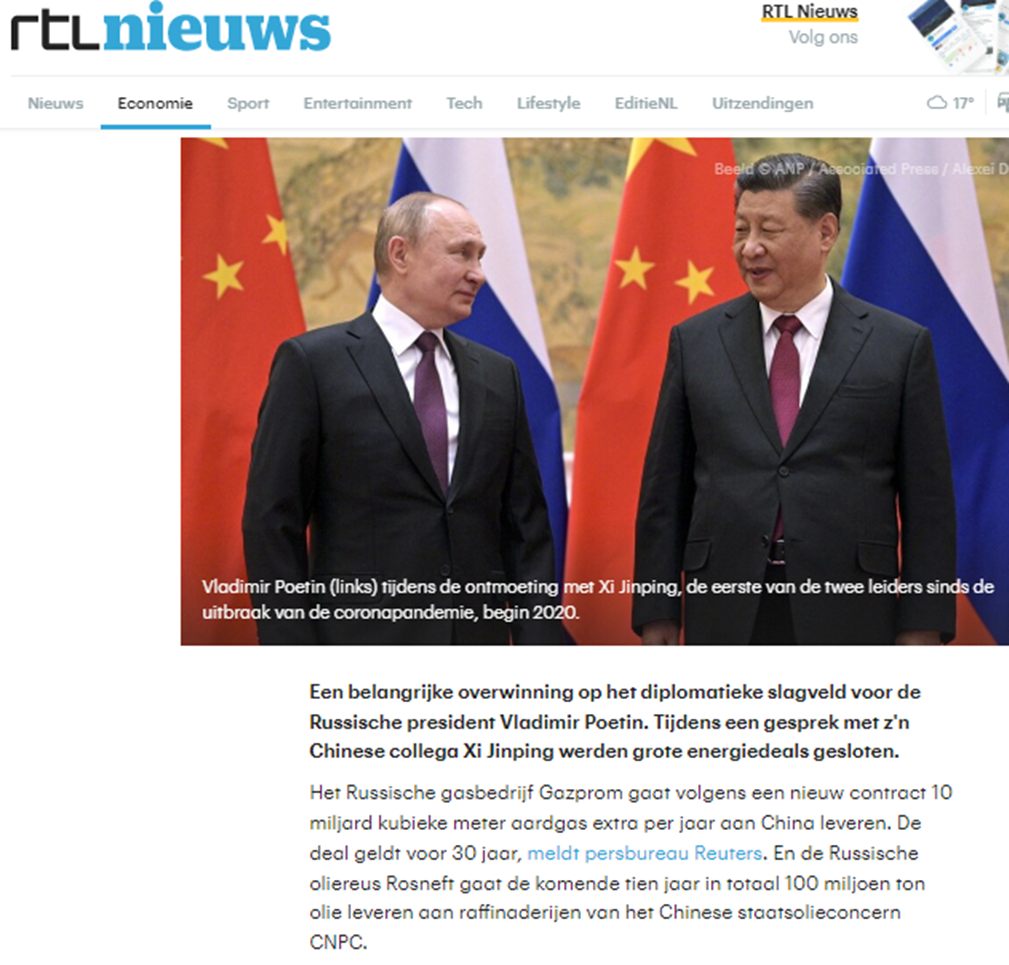 21 mei 2014
4 februari 2022
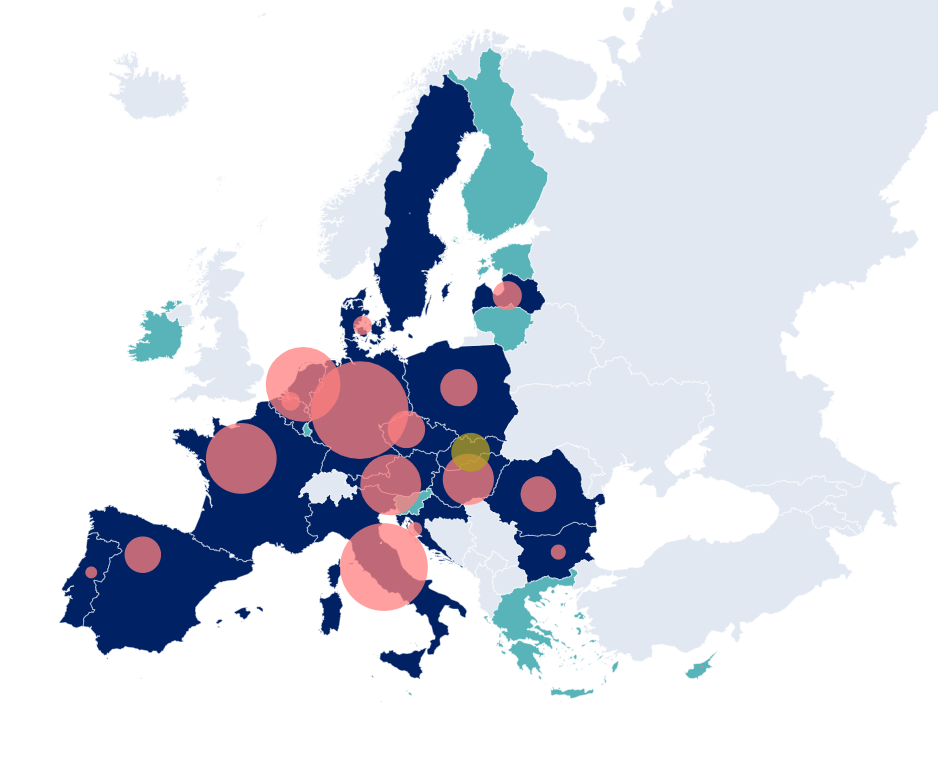 De meeste EU-landen hebben gasopslaglocaties.
De grootste liggen in:
Duitsland (245 TWh);
Italië (198 TWh); en
Nederland (144 TWh)
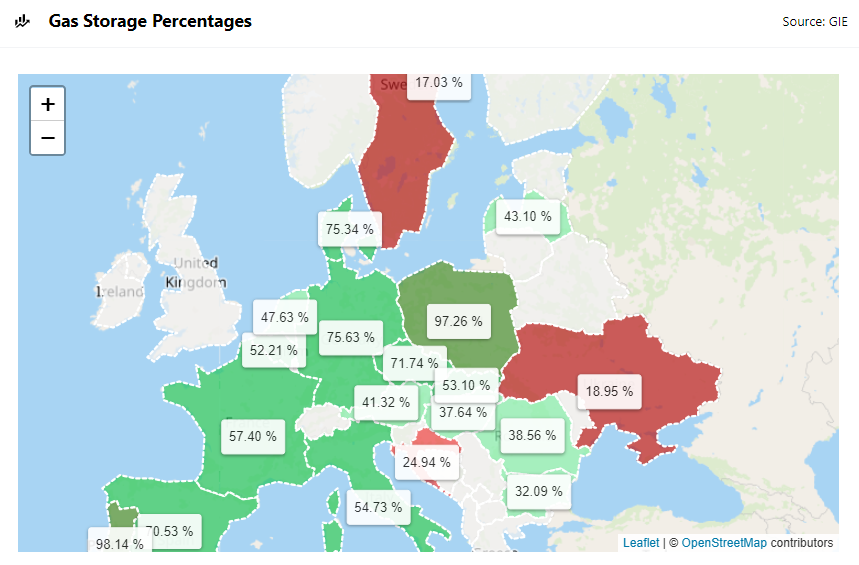 EU:
Voor winter 2022 – 2023 gasvoorraden van lidstaten minimaal 80% gevuld;
Minimaal 90% voor de volgende winters;
Per individueel land minimaal 35% van jaarlijks gemiddeld verbruik over afgelopen 5 jaar (Nederland heeft nu dus al meer dan voldoende).
Bron: website Profiteia
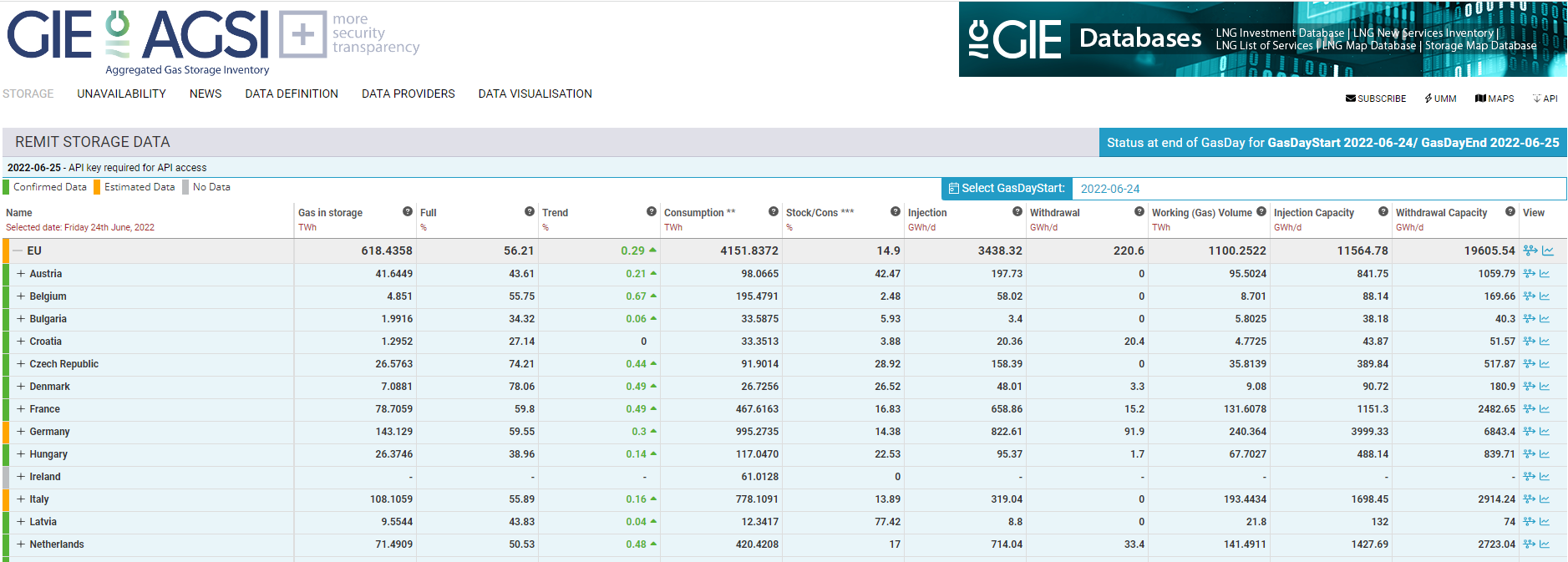 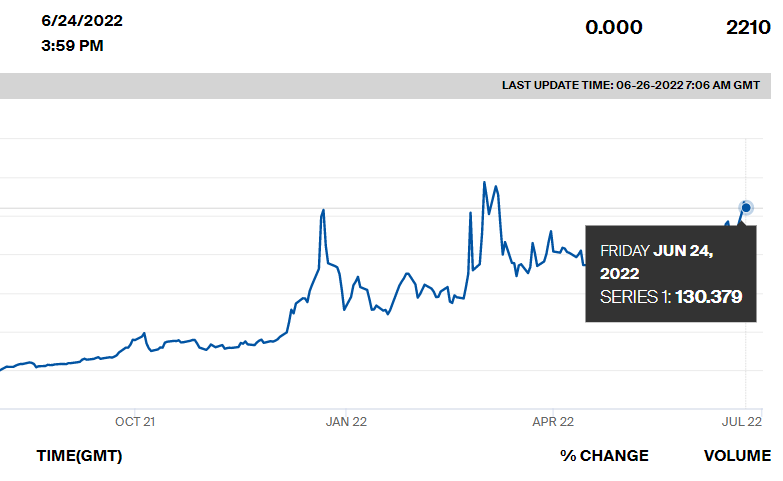 Rekensom:
1.100 TWh voorraad (working gas)
80% vulgraad => 880 TWh
Huidig niveau = 618,4 TWh
Nog te vullen = 880 – 618,4 = 261,6 TWh
1 TWh = 1.000 GWh = 1.000.000 MWh
Prijs = € 130,38 per MWh
Kosten = € 130,38 x 261.600.000 MWh = € 34,1 miljard
Wereldwijde gas- en LNG-prijzen
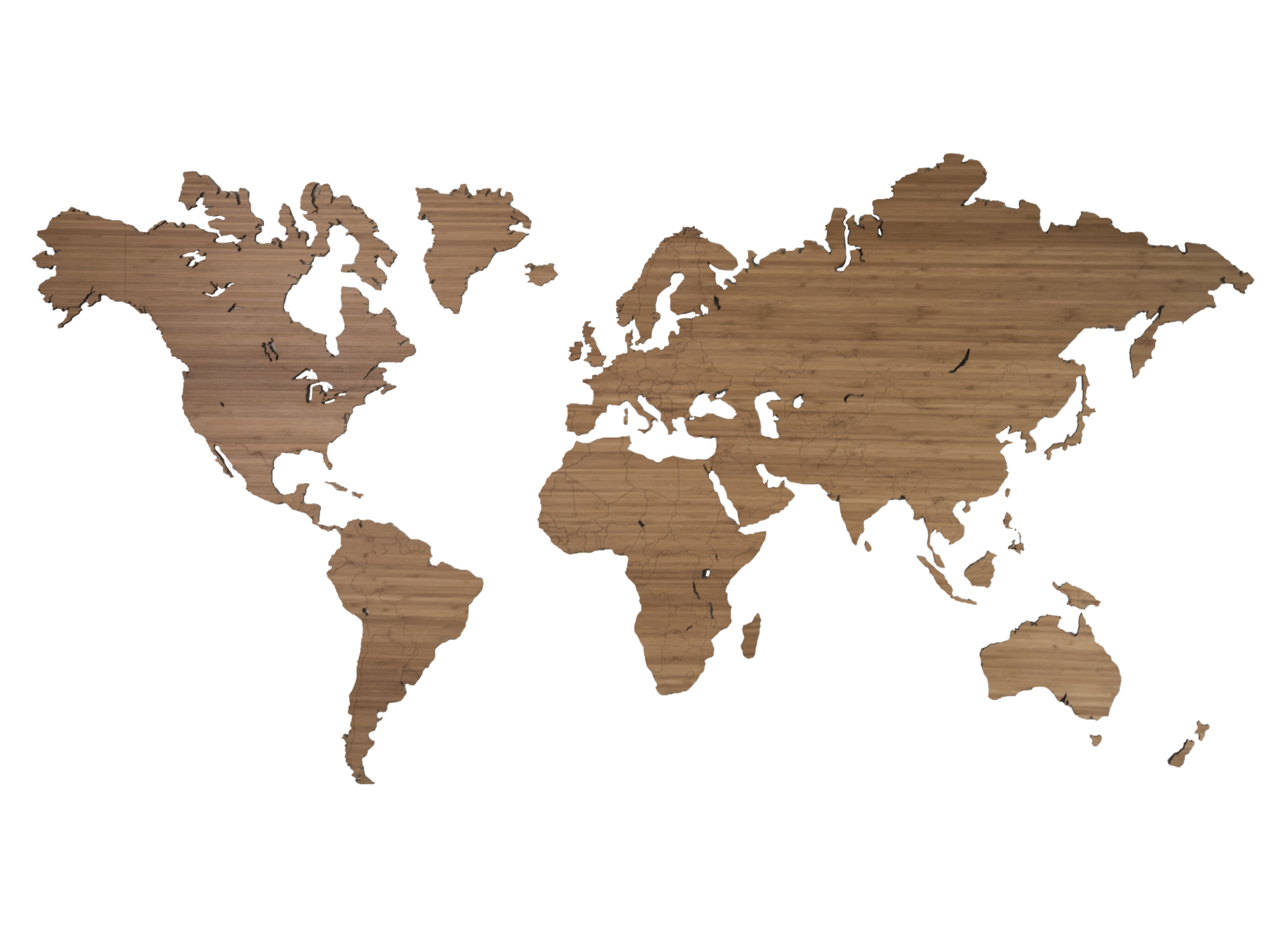 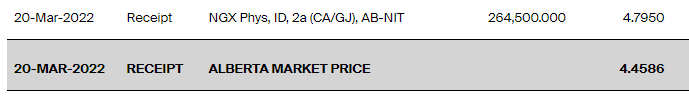 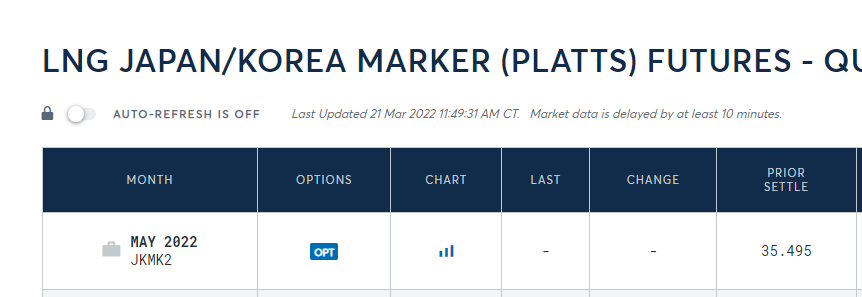 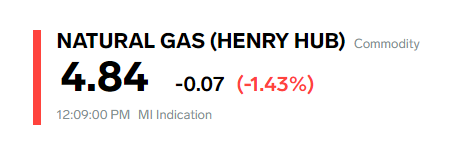 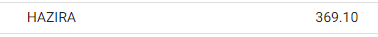 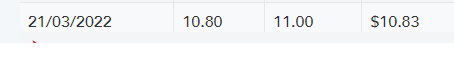 Wereldwijde gas- en LNG-prijzen
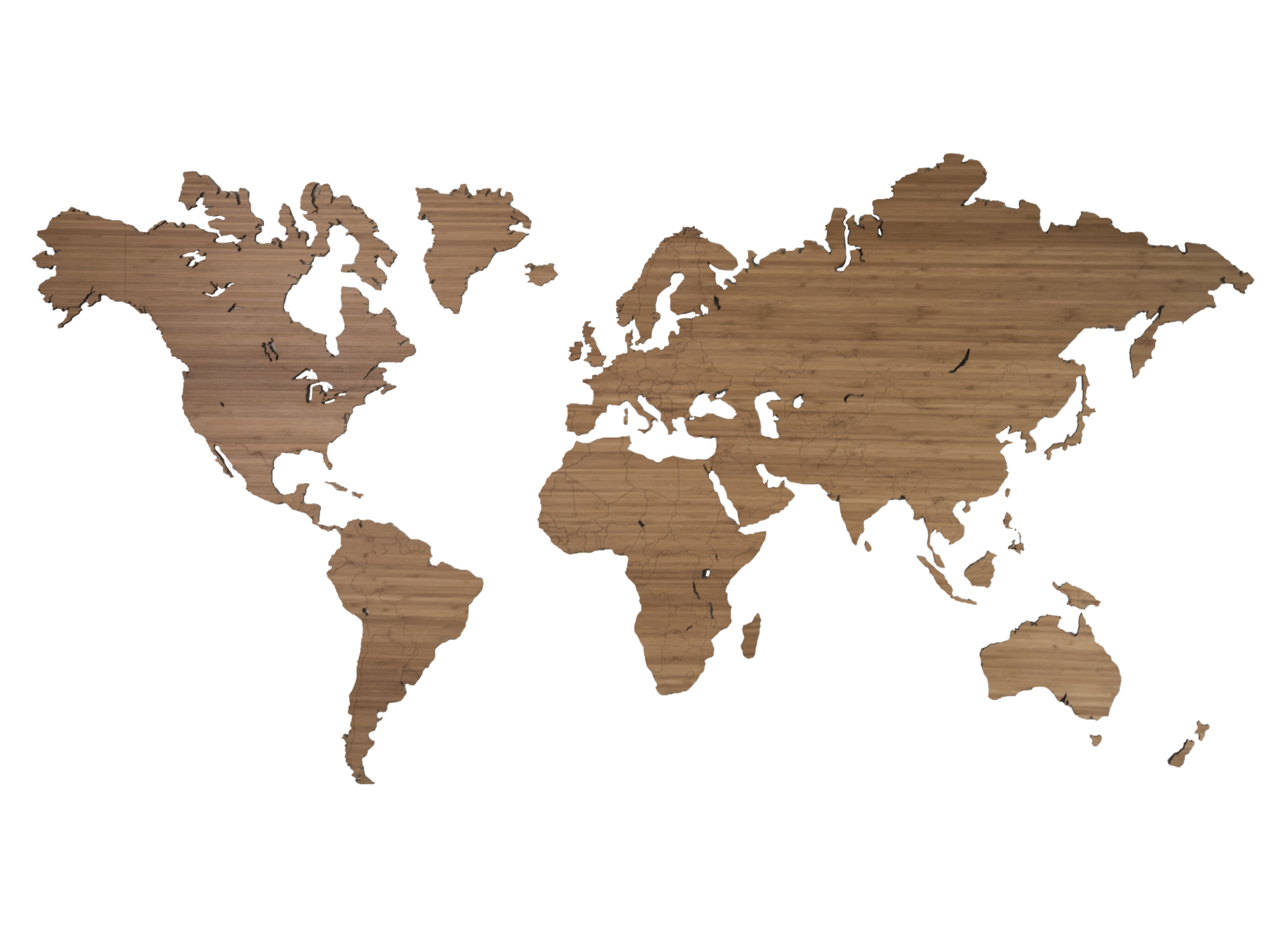 € 11,55 / MWh
€ 105,48 / MWh
€ 109,65 / MWh
€ 14,95 / MWh
€ 14,96 / MWh
€ 26,18 / MWh
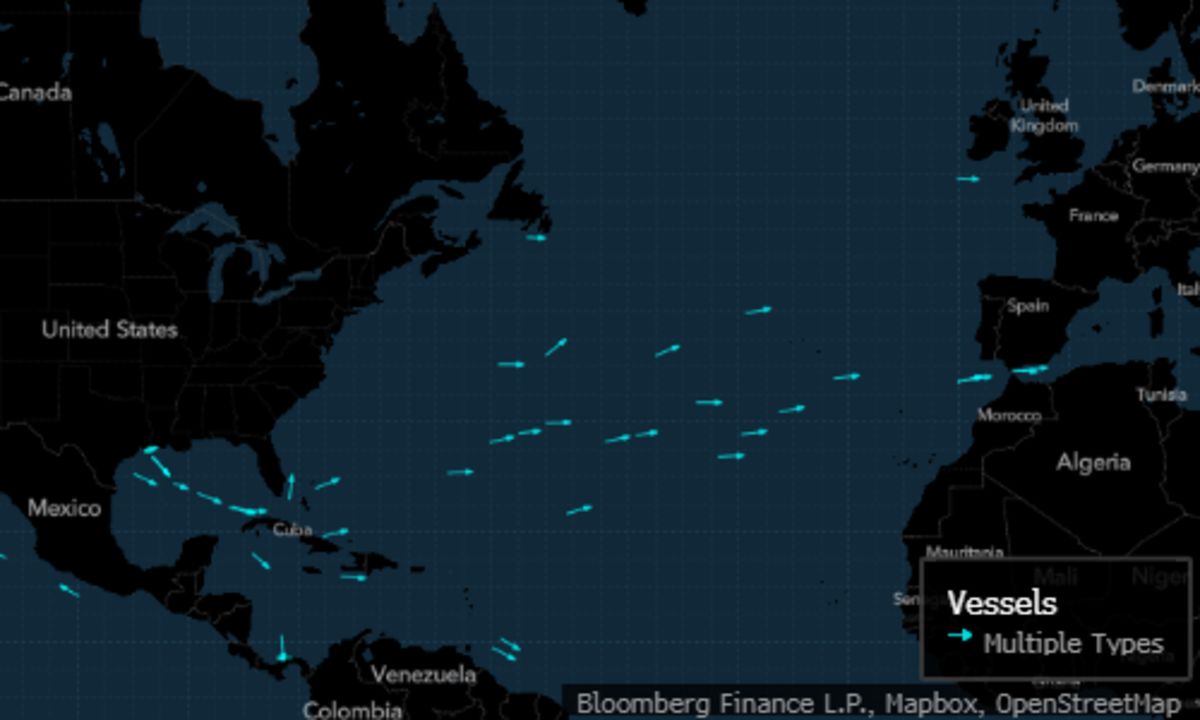 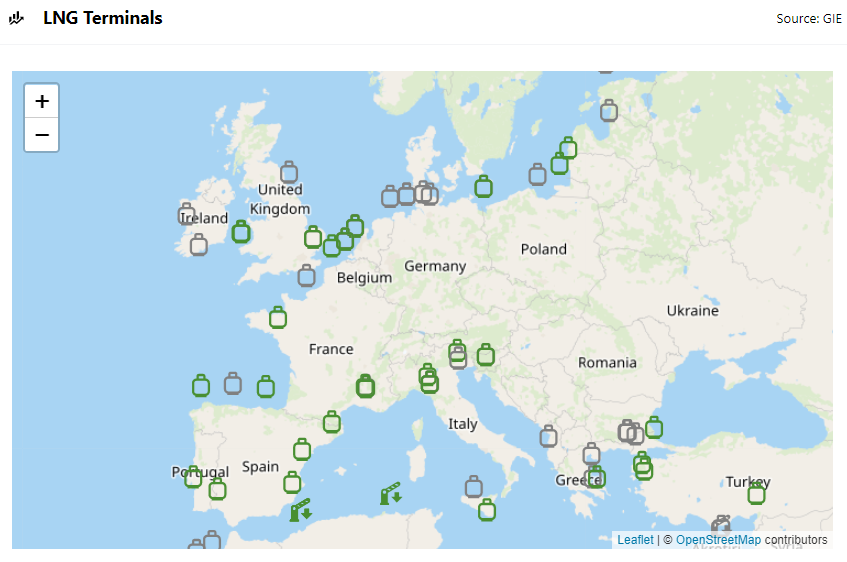 Bron: website Profiteia
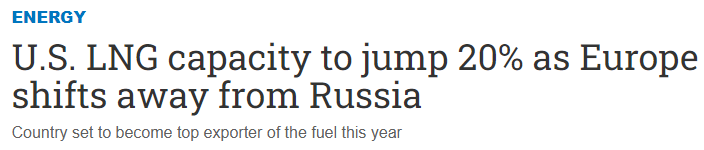 19 februari 2022
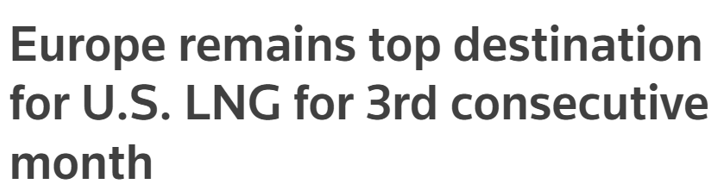 1 maart 2022
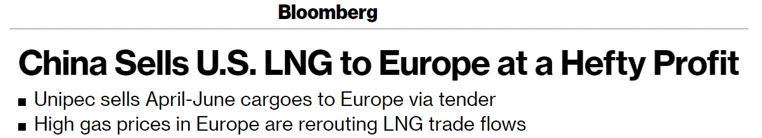 15 maart 2022
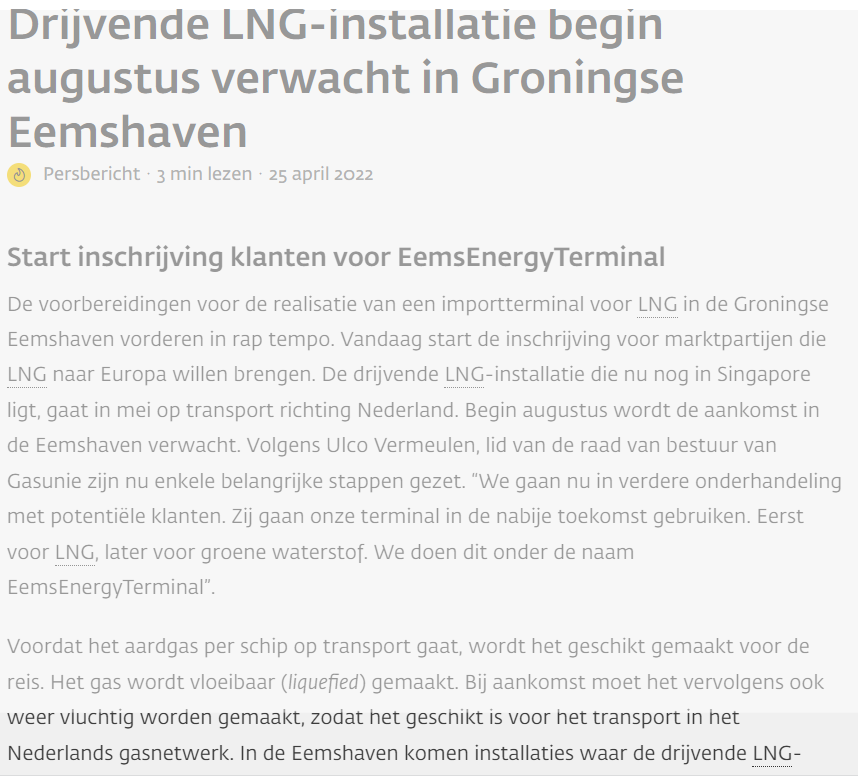 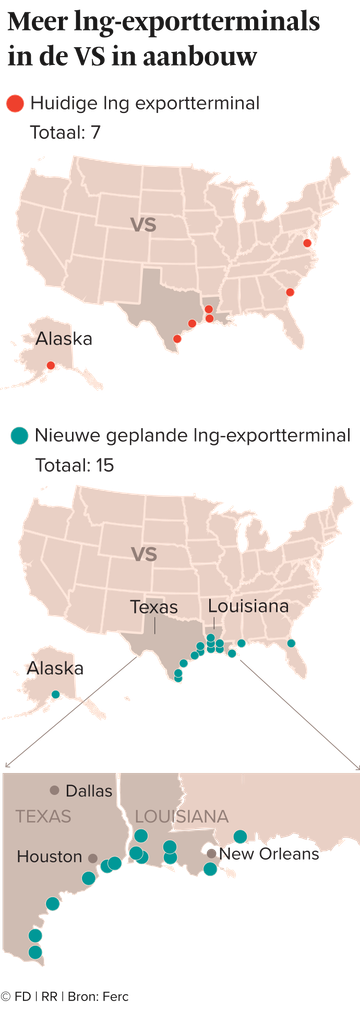 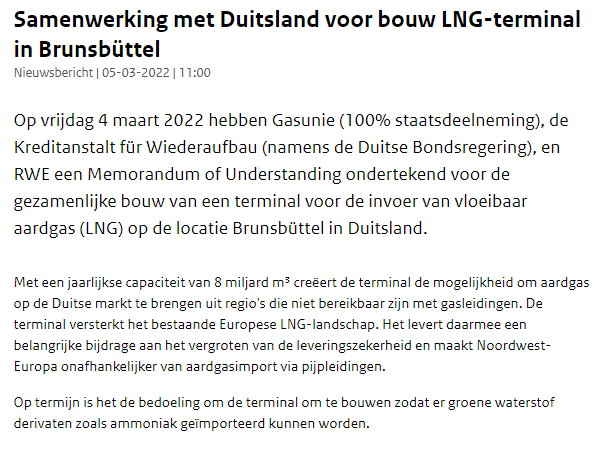 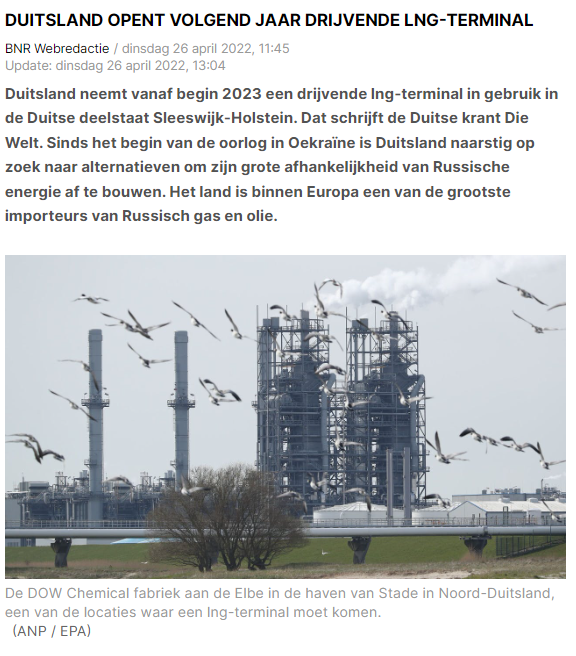 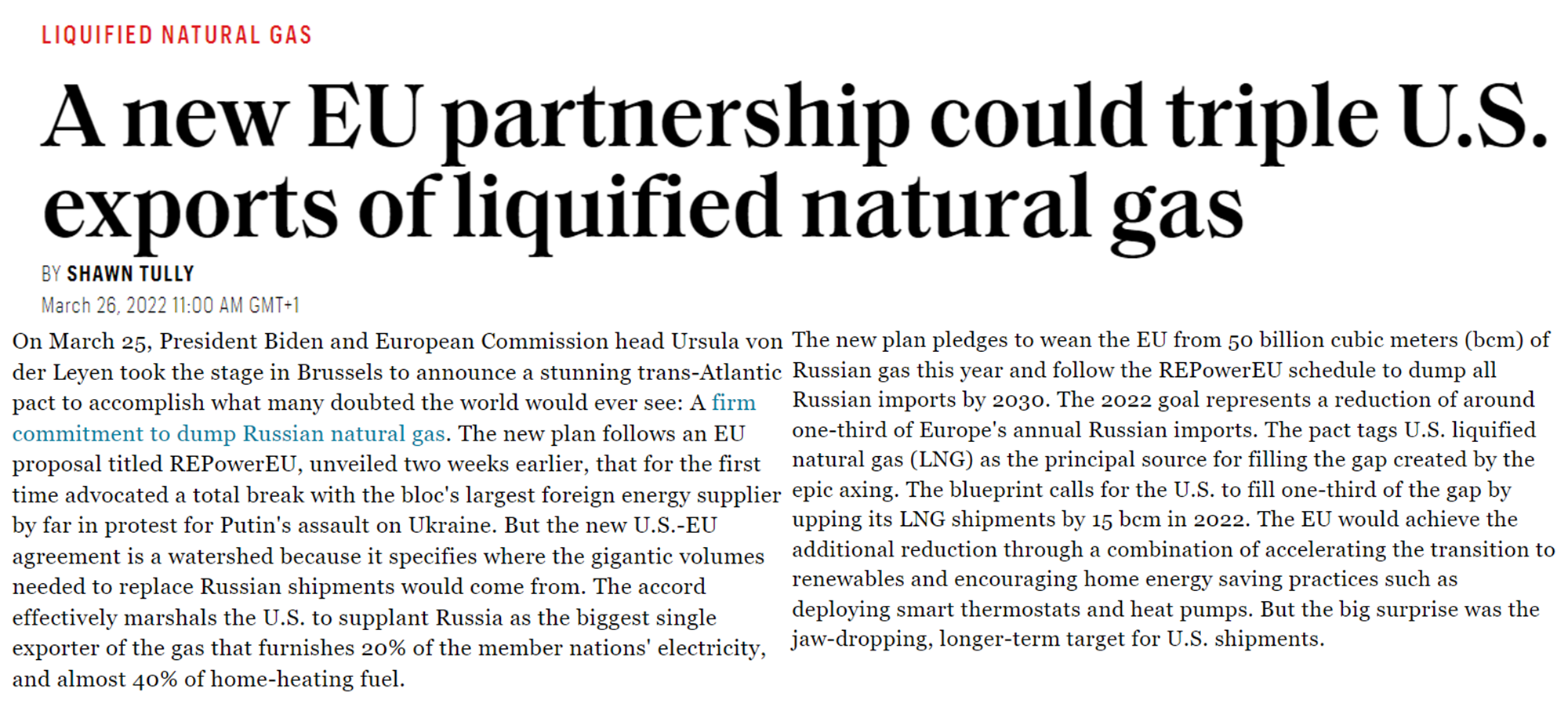 26 maart 2022
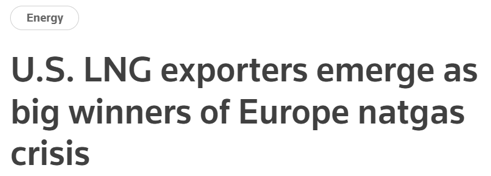 9 maart 2022
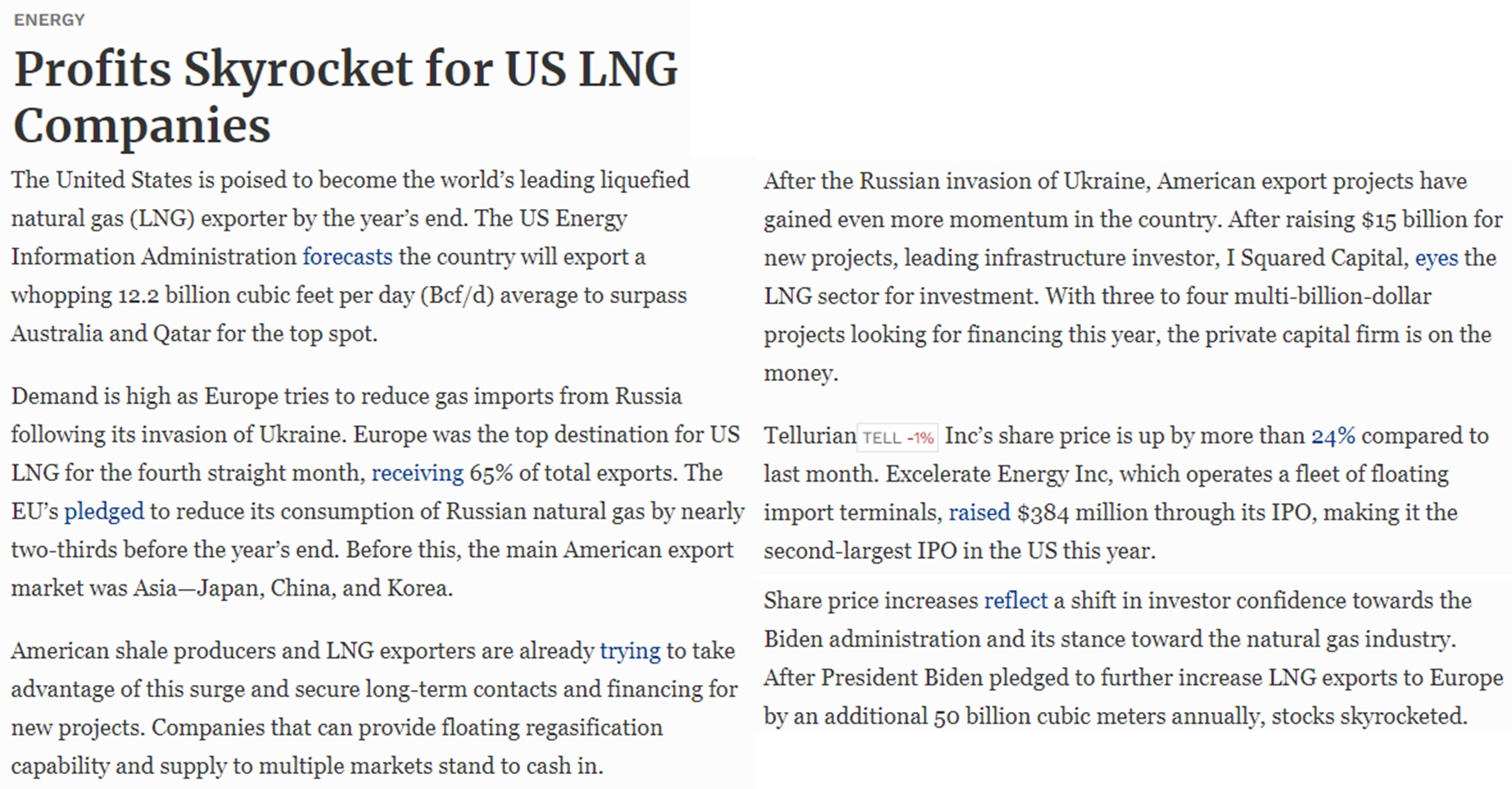 27 april 2022
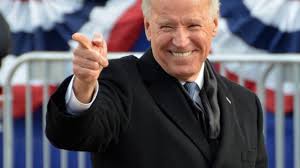 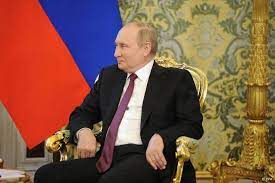 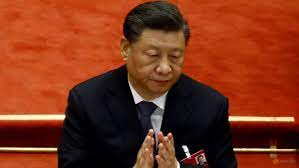 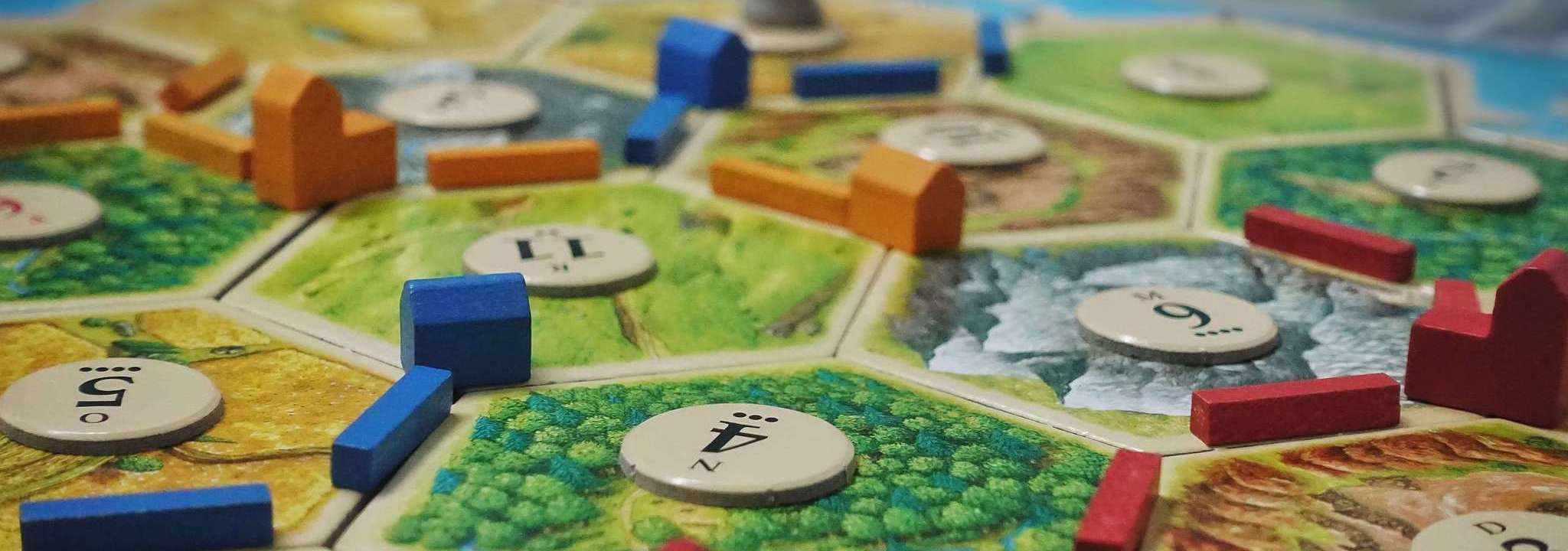 Zeg het maar: 
wie is de koopman, wie de struikrover en wie de barbaar?
Bedankt voor jullie aandacht